Počítačová grafika III Světlo, Radiometrie – Cvičení
Jaroslav Křivánek, MFF UK
Jaroslav.Krivanek@mff.cuni.cz
Příklady
Spočítejte velikost povrchu jednotkové koule.

Spočítejte velikost povrchu kulového vrchlíku o úhlu q0.

Spočítejte velikost povrchu kulového pásu mezi úhly q0 a q1.

Spočítejte velikost povrchu „výřezu“ koule o úhlu f0.
PG III (NPGR010) - J. Křivánek 2013
Příklady
Pod jakým prostorovým úhlem pozorujeme (nekonečnou) rovinu z bodu mimo tuto rovinu?

Pod jakým prostorovým úhlem pozorujeme kouli o poloměru R, jejíž střed je vzdálen D od stanoviště?
PG III (NPGR010) - J. Křivánek 2013
Izotropní bodové světlo
Q: Jaký je výkon (tok) izotropního bodového zdroje s konstatní zářivostí (intenzitou) I ve všech směrech.
PG III (NPGR010) - J. Křivánek 2013
Izotropní bodové světlo
A: Celkový tok:
PG III (NPGR010) - J. Křivánek 2013
Příklad
Jaký je výkon (tok) bodového zdroje se zářivostí (intenzitou):
PG III (NPGR010) - J. Křivánek 2013
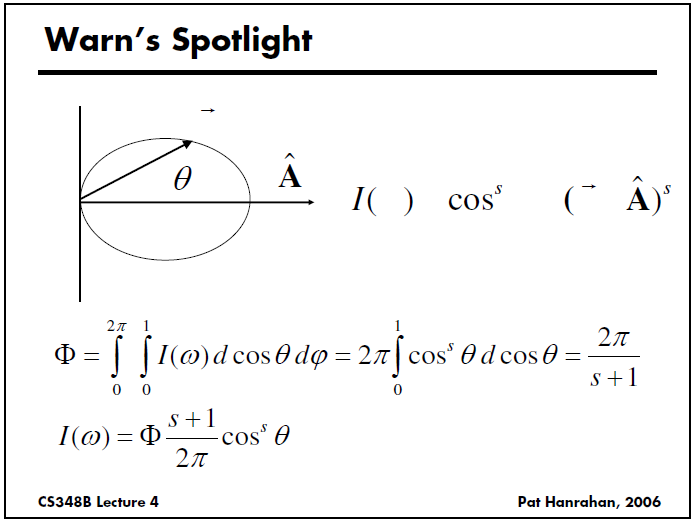 PG III (NPGR010) - J. Křivánek 2013
Příklad
Jaký je výkon (tok) bodového zdroje se zářivostí (intenzitou):
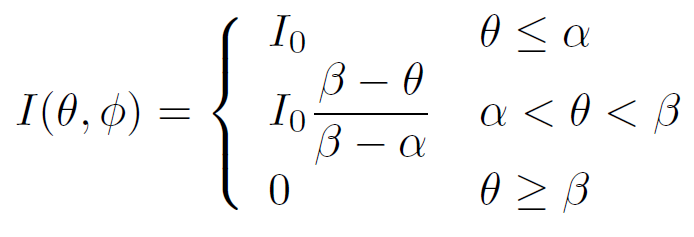 PG III (NPGR010) - J. Křivánek 2013
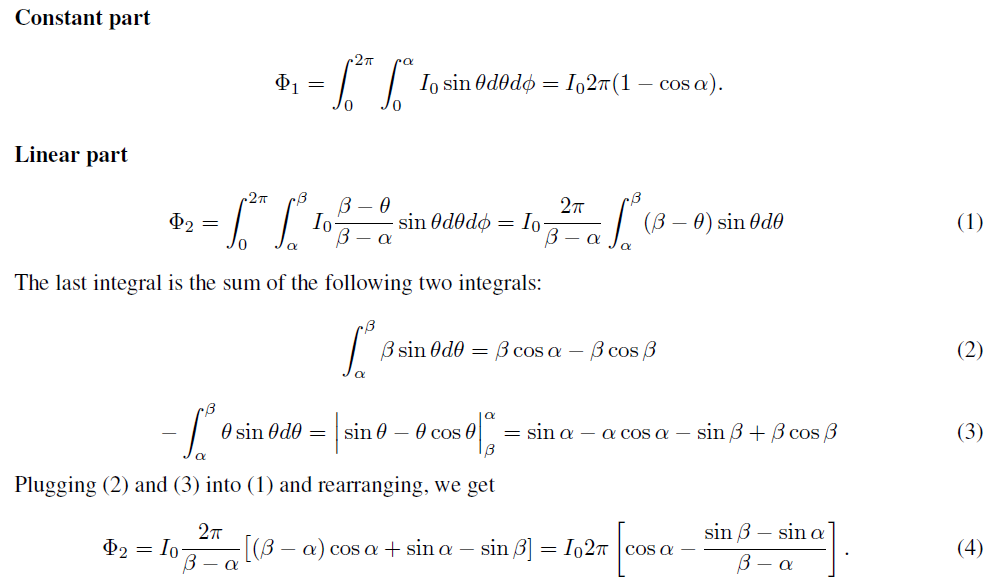 Výpočet
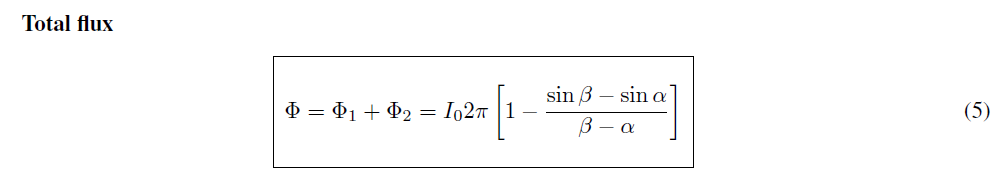 PG III (NPGR010) - J. Křivánek 2013
Otázka
Jakou hodnotu ozáření (irradiance) E(x) v bodě x způsobí uniformní Lambertovský plošný zdroj pozorovnaný z x pod prostorovým úhlem W?
PG III (NPGR010) - J. Křivánek 2013
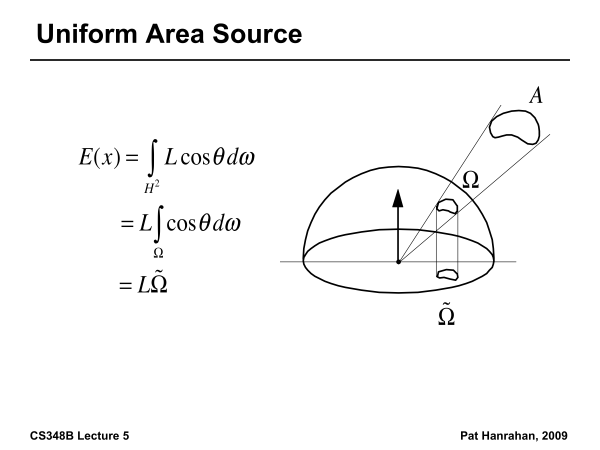 Otázka
Pod jakým promítnutým prostorovým úhlem W pozorujeme z bodu x kruh o poloměru r jehož střed je umístěn ve vzdálenosti h od bodu x.
PG III (NPGR010) - J. Křivánek 2013
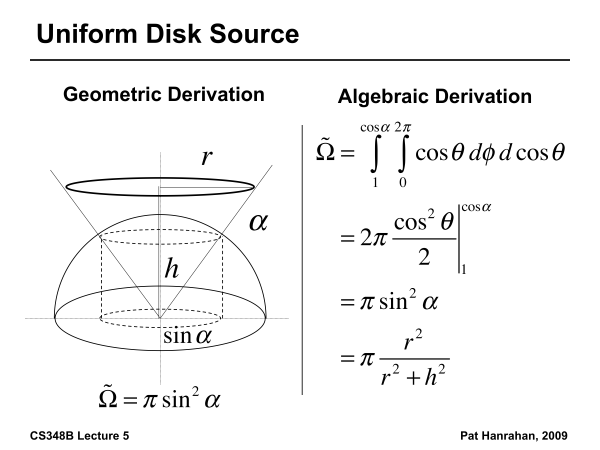 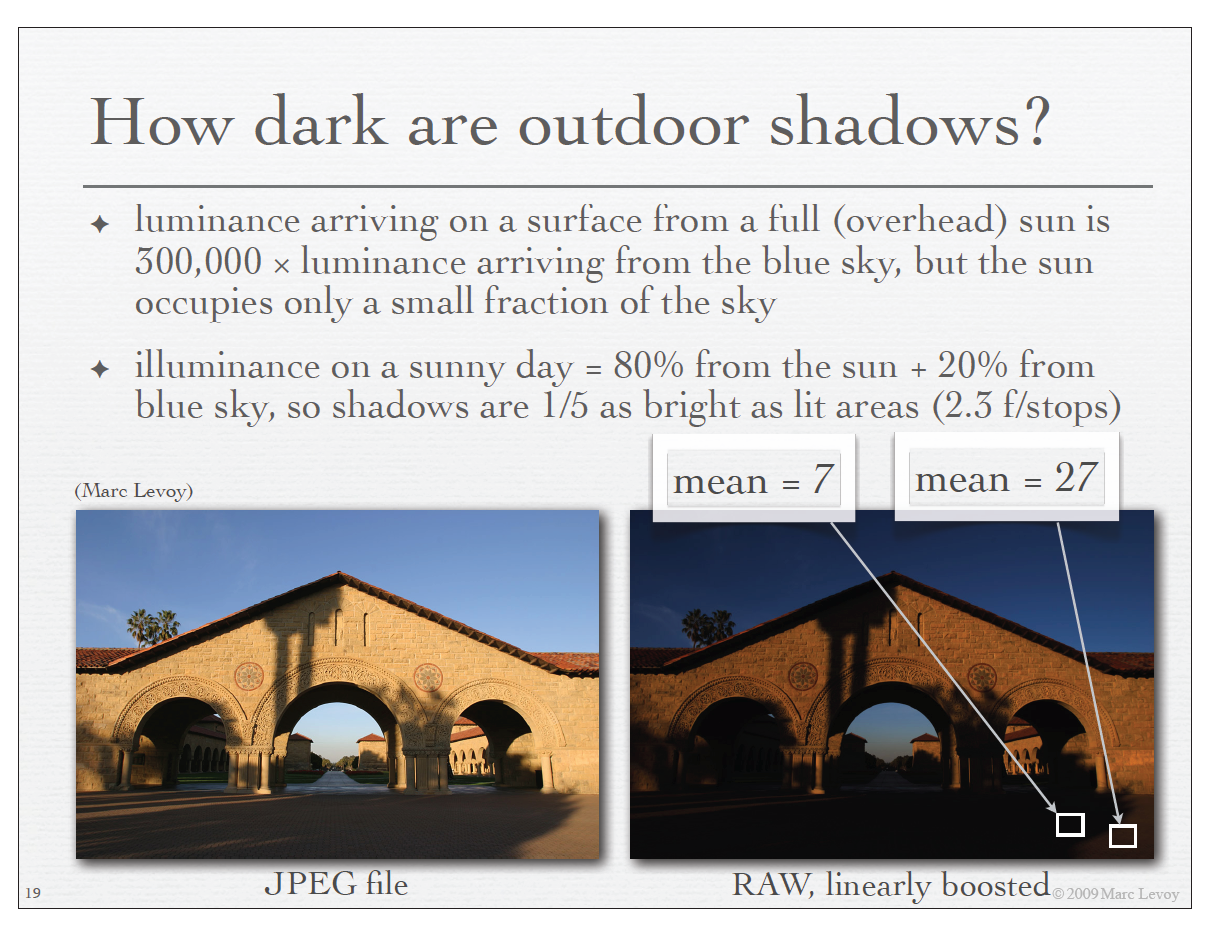 Na základě těchto indicií odhadněte, pod jakým prostorovým úhlem pozorujeme slunce? (Předpokládáme, že slunce je v zenitu.)
PG III (NPGR010) - J. Křivánek 2013
Otázka
Jakou hodnotu ozáření (irradiance) v bodě x na rovině vyvolá bodový zdroj se zářivostí (intenzitou) I(w) umístěný ve výšce h nad rovinou.Spojnice mezi bodem x a pozicí světla p svírá s normálou roviny úhel q.
PG III (NPGR010) - J. Křivánek 2013
Bodové světlo
Ozáření (irradiance) bodu na ploše osvětlené bodovým zdrojem
PG III (NPGR010) - J. Křivánek 2013
Plošné světelné zdroje
Záření plošného zdroje je plně popsáno vyzářenou září (radiancí) Le(x,w) pro všechna místa x a směry w na zdroji světla.

Celkový zářivý tok je dán integrálem Le(x,w) přes plochu zdroje a směry
PG III (NPGR010) - J. Křivánek 2013
Otázka
Jaký je vztah mezi emitovanou intenzitou vyzařování (radiositou) Be(x) a emitovanou září (radiancí) Le(x,w) pro Lambertovský plošný zdroj. 

Lambertovský zdroj = emitovaná radiance nezávisí na směru wLe(x,w) = Le(x).
PG III (NPGR010) - J. Křivánek 2013
Difúzní (Lambertovský) zdroj světla
Le(x,w) je konstantní v w

Radiozita: Be(x) = pLe(x)
PG III (NPGR010) - J. Křivánek 2013
Otázka
Jaký je celkový výkon (tok) F uniformního Lambertovského plošného zdroje s emitovanou radiancí Le
Uniformní zdroj – zář (radiance) nezávisí na pozici, Le(x,w) = Le = const.
PG III (NPGR010) - J. Křivánek 2013
Uniformní difúzní (Lambertovský) zdroj
Le(x,w) je konstantní v x i v w

Fe = A Be = p A Le
PG III (NPGR010) - J. Křivánek 2013